Vinculação aos Precedentes Previdenciários
Vanessa Vieira de Mello
Precedentes
Precedentes
Precedente: decisão a ser aplicada em casos futuros.
Art. 927 do Código de Processo Civil;
Precedentes
Jurisprudência – não há a eficácia vinculante do precedente. 
Brasil – não há o sistema da “common law”.
Precedentes e Eficácia Erga Omnes da Coisa Julgada
Eficácia erga omnes da coisa julgada: a produção dos efeitos se restringe ao dispositivo.
Nos precedentes são considerados os fundamentos da decisão.
Transcendência dos motivos determinantes
A teoria da transcendência dos motivos determinantes reconhece a existência de efeitos irradiantes à ratio decidendi, ou seja, à parte da fundamentação necessária e suficiente à conclusão do julgamento.
Precedentes
Precedentes: versam sobre questões de fato.
Há substituição da jurisprudência de ementários (com força persuasiva) pelos enunciados de precedentes (com força vinculante).
Precedentes
Tabela – Oficial de Gabinete da 7ª Vara Previdenciária – Dra. Tatiana Boghourian

Palavra “precedente” no Código de Processo Civil: aparece quatro vezes.

Arts. 489, V e VI, 926, § 2º, e 927, § 5º.
Precedentes
Palavra “jurisprudência” – aparece dez vezes no Código de Processo Civil.
Precedentes previdenciários e Juizados Especiais Federais
Dúvida: há vinculação dos precedentes criados pelos tribunais aos processos dos juizados especiais, especialmente (mas não apenas) da tese fixada no IRDR, conforme a previsão expressa do art. 985, I, do Código de Processo Civil?
precedentes
Juizados especiais federais: meios processuais para a uniformização da jurisprudência – recursos para turmas regionais de uniformização e pera o STJ.
Precedentes
Uniformização no Juizado Especial Federal – limitada a questões de direito material.
Vide art. 14, “caput” e § 4º da Lei nº 10.259/2001.
Precedentes
Questões processuais – não são passíveis de uniformização pelos órgãos recursais dos JEFs.
Precedentes anteriores ao Código de Processo Civil atual
TRF da 4ª Região: estabeleceu teses sobre a definição do valor da causa e a renúncia (para a definição da competência e para o meio de pagamento) no IRDR nº 02.
Tal controvérsia, antes da entrada em vigor do CPC/2015, não podia ser uniformizada pelo próprio tribunal ou pelas turmas de uniformização.
Precedentes
Art. 985, I, do Código de Processo Civil – ideia de impedir decisões diferentes de TRF ou TJ e de Turma Recursal.
Precedentes
Art. 947 do Código de Processo Civil – não expõe vinculação dos JEFs aos julgamentos dos Tribunais em incidente de assunção de competência (IAC).
Aplicação dos fundamentos em IRDR.
Vide art. 947, § 3º, do CPC.
Precedentes
Eficácia vinculante do IRDR e do IAC julgado pelo TRF ou pelo TJ se limita aos juízes da sua região ou do seu estado. 

Juízes federais de outras regiões ou de outro estado – e até mesmo para outros TRFs ou TJs –, a eficácia é persuasiva.
Razão importante
Art. 98, inciso I, da Constituição Federal – não criou um novo ramo do direito previdenciário.
Procedimento especial – adotado em varas com competência especializada.
Precedentes
Nos juizados especiais federais existem recursos cabíveis para o STJ (pedido de uniformização) e o STF (recurso extraordinário), nos termos dos arts. 14, § 4º, e 15 da Lei nº 10.259/2001.
precedentes
Sistema recursal dos juizados especiais (nos Judiciários Estaduais e Federal) não se restringe aos órgãos de competência privativa dos processos dos juizado.
precedentes
Súmula nº 428 do STJ dispõe: “Compete ao Tribunal Regional Federal decidir os conflitos de competência entre juizado especial federal e juízo federal da mesma seção judiciária”.
Fundamentos da observância dos precedentes formulados pelos tribunais de segunda instância aos processos dos juizados especiais cíveis:
(a) a existência de previsão expressa na regulação do IRDR (art. 985, I, do CPC);
Fundamentos da observância dos precedentes formulados pelos tribunais de segunda instância aos processos dos juizados especiais cíveis:
(b) a ausência de violação ao art. 98, I, da Constituição e o cabimento de recursos para órgãos diversos daqueles com competência recursal específica dos juizados especiais; e
Fundamentos da observância dos precedentes formulados pelos tribunais de segunda instância aos processos dos juizados especiais cíveis:
(c) a manutenção da competência dos juizados especiais ou das turmas recursais (quando se enquadrar nos requisitos legais) para o julgamento dos casos semelhantes ao precedente criado.
Outro exemplo – criação da súmula 103 do TRF4:
“A concessão da aposentadoria híbrida ou mista, prevista no art. 48, § 3º, da Lei nº 8.213/91, não está condicionada ao desempenho de atividade rurícola pelo segurado no momento imediatamente anterior ao requerimento administrativo, sendo, pois, irrelevante a natureza do trabalho exercido nesse período”.
TNU – temas 131 e 168
Para a concessão do benefício de aposentadoria por idade híbrida, não é possível somar ao período de carência, urbano ou rural, o tempo de serviço prestado remotamente na qualidade de trabalhador rural sem contribuição. Para fins dessa tese, entende-se por tempo remoto aquele que não se enquadra na descontinuidade admitida pela legislação, para fins de aposentadoria rural por idade, a ser avaliada no caso concreto.
precedentes
Tema 1007 dos recursos repetitivos do STJ: O tempo de serviço rural, ainda que remoto e descontínuo, anterior ao advento da Lei 8.213/1991, pode ser computado para fins da carência necessária à obtenção da aposentadoria híbrida por idade, ainda que não tenha sido efetivado o recolhimento das contribuições, nos termos do art. 48, § 3o. da Lei 8.213/1991, seja qual for a predominância do labor misto exercido no período de carência ou o tipo de trabalho exercido no momento do implemento do requisito etário ou do requerimento administrativo.
STJ – respeito aos precedentes
STJ: “(...) os julgadores devem ter a cautela de não transformar o processo em um campo minado. Durante décadas, a propósito de outros textos análogos, prescindiu-se da apresentação da peça em exame.
STJ – respeito aos precedentes
A súbita guinada jurisprudencial colhe de surpresa as partes, que poderão sofrer graves prejuízos. A mudança legislativa não pode ter efeitos retroativos, mas a jurisprudência, na prática, termina por tê-los” (STJ, AgRg-AI 153.273/CE, rel. Min. Eduardo Ribeiro, j. 05.11.1997).
Outro julgado do STJ – jurisprudência banana boat”:
Nas praias de turismo, pelo mundo afora, existe um brinquedo em que uma enorme boia, cheia de pessoas, é arrastada por uma lancha. A função do piloto dessa lancha é fazer derrubar as pessoas montadas no dorso da boia. Para tanto, a lancha desloca-se em linha reta e, de repente, descreve curvas de quase noventa graus.
Outro julgado do STJ – jurisprudência banana boat”:
O jogo só termina quando todos os passageiros da boia estão dentro do mar. Pois bem, o STJ parece ter assumido o papel do piloto dessa lancha. Nosso papel tem sido derrubar os jurisdicionados. (AgRg no REsp 382.736/SC, 1ª Seção, rel. p/ acórdão Min. Peçanha Martins, j. 08.10.2013, DJ 25.02.2004, p. 91)
Exemplo de precedente
Na ADI 1.232, julgada no ano de 1998, o STF declarou a constitucionalidade do art. 20, § 3º, da Lei nº 8.742/93 (Lei Orgânica da Assistência Social), que, ao regulamentar o art. 203, V, da Constituição, estabeleceu um critério objetivo (renda per capita de até ¼ do salário mínimo)
Exemplo de precedente
para a comprovação da falta de condições econômicas da família em manter pessoa idosa ou portadora de deficiência, como condição para a concessão do benefício de prestação continuada da Assistência Social (BPC ou benefício assistencial).
Exemplo de precedente
Após 15 anos: após a prolação de diversas decisões monocráticas no próprio STF contrárias a esse entendimento, [6] o Plenário da Corte reapreciou a questão na Reclamação 4.374 e nos Recursos Extraordinários 567.985 e 580.963 (Temas nº 27 e nº 312 da repercussão geral), e adotou o entendimento oposto ao adotado na ADI 1.232, permitindo a comprovação da miserabilidade por outros meios além do critério legal objetivo, sob a justificativa de que leis posteriores adotaram critérios mais flexíveis. Assim, a tese fixada no Tema nº 27 tem o seguinte teor:
Exemplo de precedente - loas
É inconstitucional o § 3º do artigo 20 da Lei 8.742/1993, que estabelece a renda familiar mensal per capita inferior a um quarto do salário mínimo como requisito obrigatório para concessão do benefício assistencial de prestação continuada previsto no artigo 203, V, da Constituição.
Alteração de precedente
Mudança na composição da corte e entendimento pessoal do novo integrante...
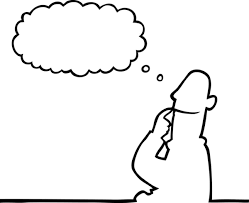 Precedentes
Coerência da Administração Pública – Moralidade administrativa;
Atitudes contraditórias no processo judicial e no processo administrativo;
Reconhecimento de um direito no âmbito administrativo e julgados diferentes dos Tribunais.
COERÊNCIA – exemplo do Dr. fabiano
Lei n. 13.846 – auxílio-reclusão regime semiaberto;
Data da prisão – anterior ao advento da lei ou da MP;
Progressão de regime.
Direito adquirido ao regime jurídico.
IN 128 – auxílio-reclusão – regime fechado
Art. 383. Para fins de reconhecimento do direito ao auxílio-reclusão será exigida a comprovação das qualidades de segurado e de dependente, observando ainda:
I - o regime de reclusão deverá ser fechado;
II - o recluso deverá ser segurado de baixa renda; e
III - carência de 24 (vinte e quatro) meses de contribuição do instituidor.

§ 1º O disposto no caput aplica-se a fatos geradores ocorridos a partir de 18 de janeiro de 2019, data da publicação de Medida Provisória nº 871, de 2019, convertida na Lei nº 13.846, de 2019.
IN 128 – auxílio-reclusão – regime fechado
(...)
§ 4º O benefício de auxílio-reclusão concedido para fatos geradores ocorridos antes de 18 de janeiro de 2019 deverá ser mantido nos casos de cumprimento de pena no regime semiaberto, ainda que a progressão do regime fechado para o semiaberto ocorra na vigência da Medida Provisória nº 871, de 2019.
In 128 – revisão do benefício de Atc
Art. 589. É vedada a transformação de aposentadoria por idade, tempo de contribuição e especial, em outra espécie, após o recebimento do primeiro pagamento do benefício ou do saque do respectivo FGTS ou do PIS.
In 128 – revisão do benefício de Atc
§ 1º Na hipótese de o segurado ter implementado todas as condições para mais de uma espécie de aposentadoria na data da entrada do requerimento e em não tendo sido lhe oferecido o direito de opção pelo melhor benefício, poderá solicitar revisão e alteração para espécie que lhe é mais vantajosa.
In 128 – revisão do benefício de Atc
§ 3º No caso do § 2º, os efeitos financeiros serão fixados da DPR.
Eficácia da coisa julgada
Tema do RE 949.227
https://www.conjur.com.br/2022-mai-15/vista-suspende-julgamento-limites-coisa-julgada-tributaria
Seara tributária – e previdenciária?
Eficácia da coisa julga
O Recurso Extraordinário 955.227, de relatoria do ministro Barroso, discute o que acontece com a decisão tributária transitada em julgado (definitiva, por não caber mais recursos) quando, posteriormente, o STF se pronuncia em sentido contrário.
Eficácia da coisa julga
Já o Recurso Extraordinário 949.297, de relatoria do ministro Fachin, discute o que acontece com a decisão tributária transitada em julgado quando, posteriormente, o STF declarar que tal tributo é, na verdade, constitucional.